Properties of materials used in the development of technological products
Strong  Elastic      Brittle     
Easy to mould  Pliable   Stretches
Waterproof  Insulating  Rough
Objective and subjective properties of materials
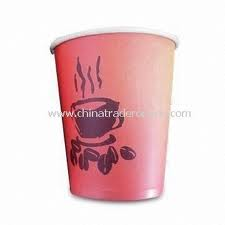 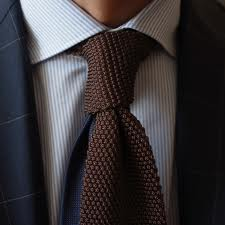 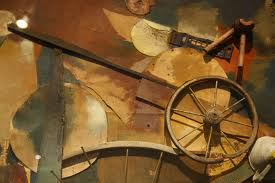 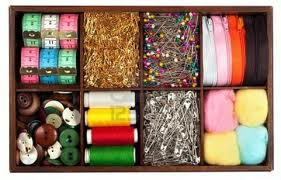 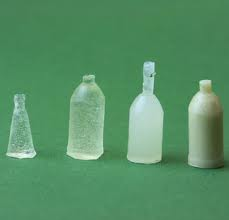 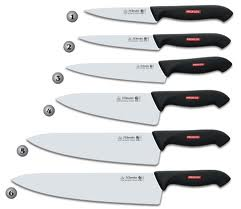 Objective Properties
These are the physical properties of materials that combine to make a product technically function.

Water resistance, corrosion resistance, durability, properties of materials which make them work.
Water resistant
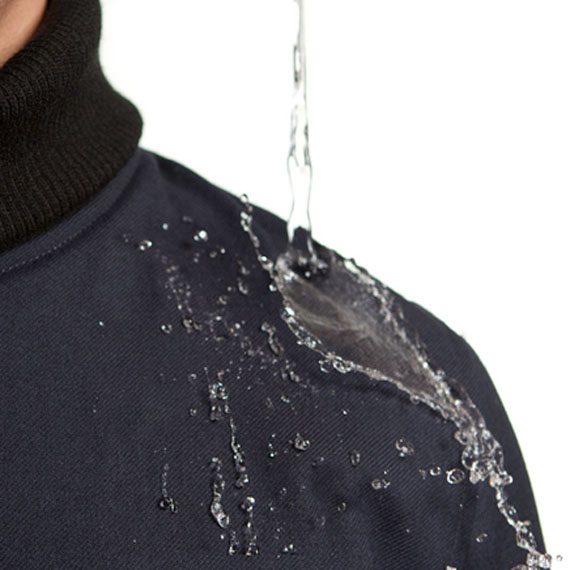 Water resistant
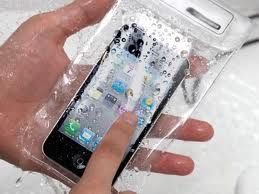 Corrosion Resistant Materials
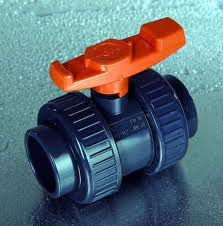 Corrosion Resistant
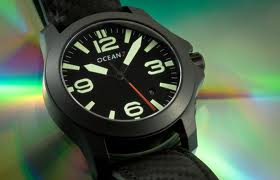 Durability
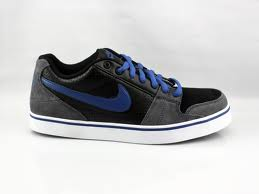 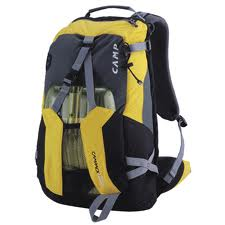 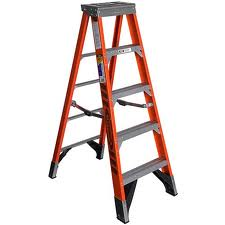 Subjective Properties
These usually rely on peoples perception (what people think) and allow the product to be accepted by the user. 

  Colour
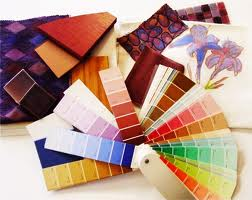 Taste
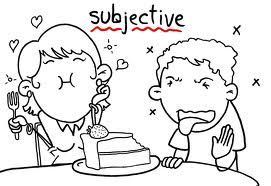 Smell
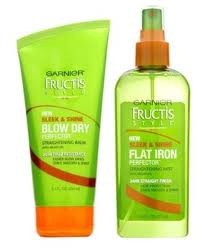 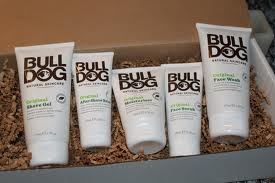 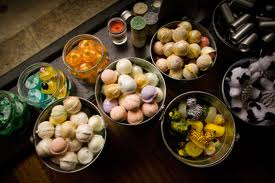 Feel
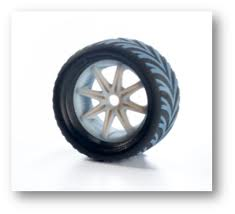 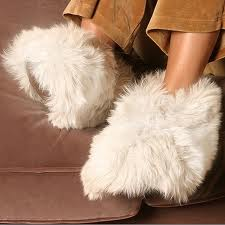 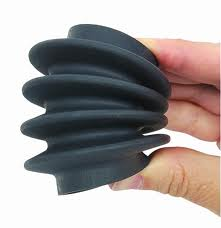 Subjective?           Objective?
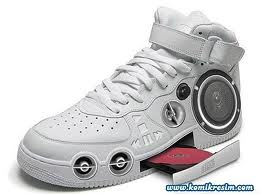 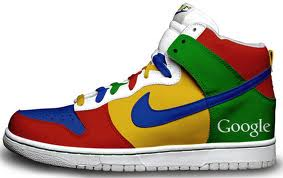 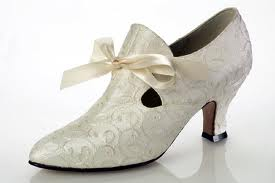 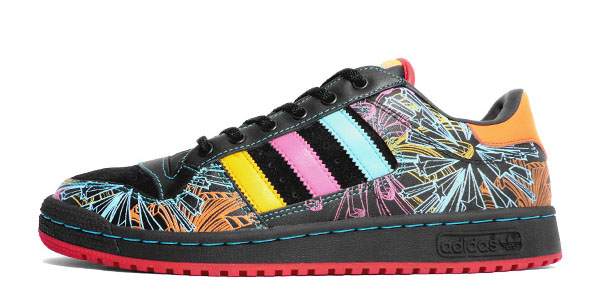 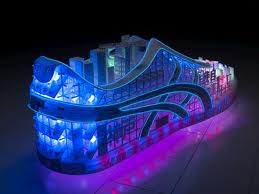 Is the product fit for the Purpose?
Does it do what you want it to do?